Лето - жаркая пора,
Светит солнышко с утра,
Даже если дождь пойдёт -
Вокруг сияет всё, поёт.
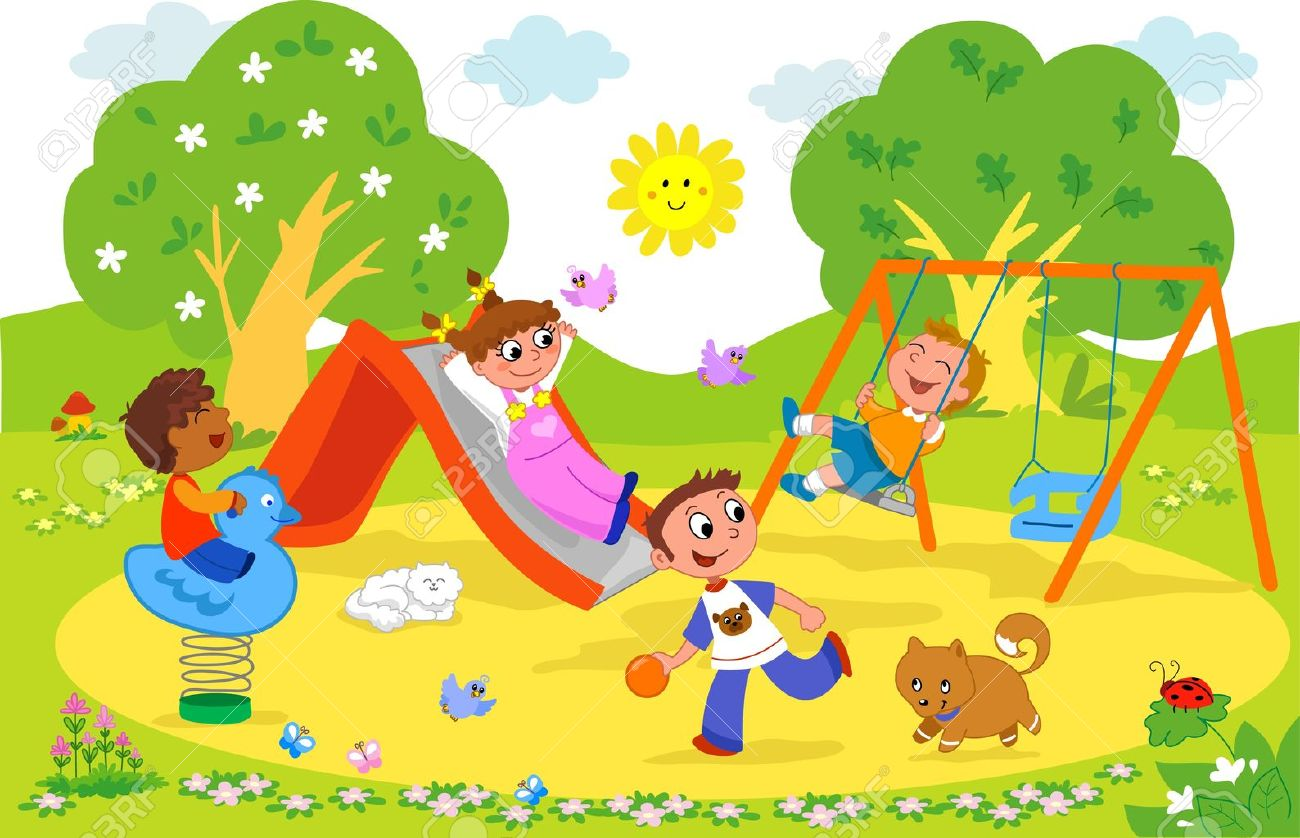 Летняя оздоровительная работа  осуществлялась  согласно плану летней –оздоровительной работы  
СП «Детский сад Лучики»
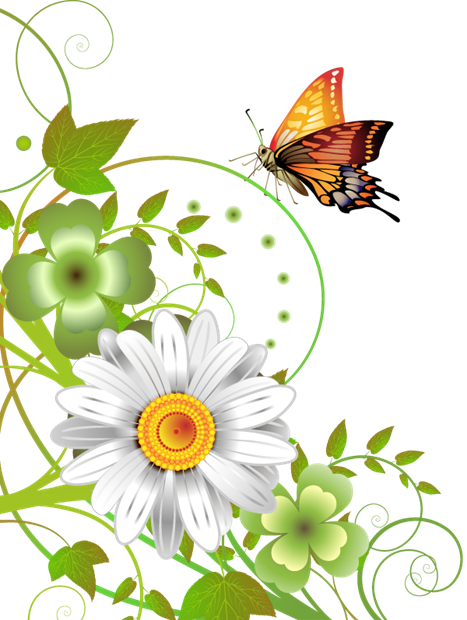 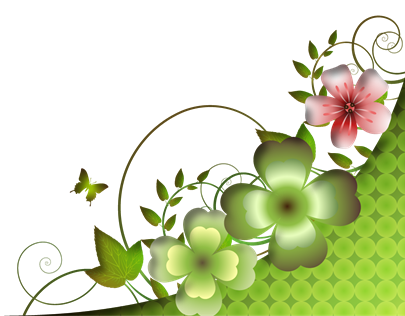 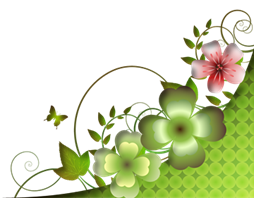 Каждый день был посвящен какой-либо тематике или празднику, 
особенно интересно прошли :
День юного следопыта
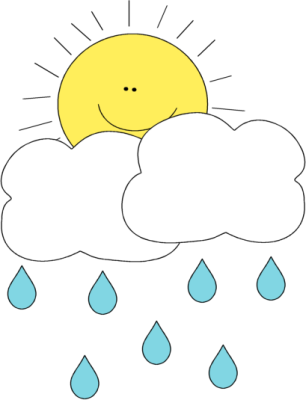 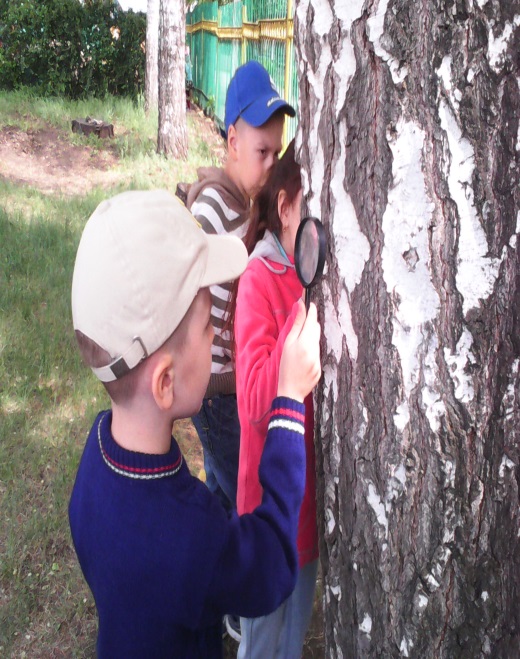 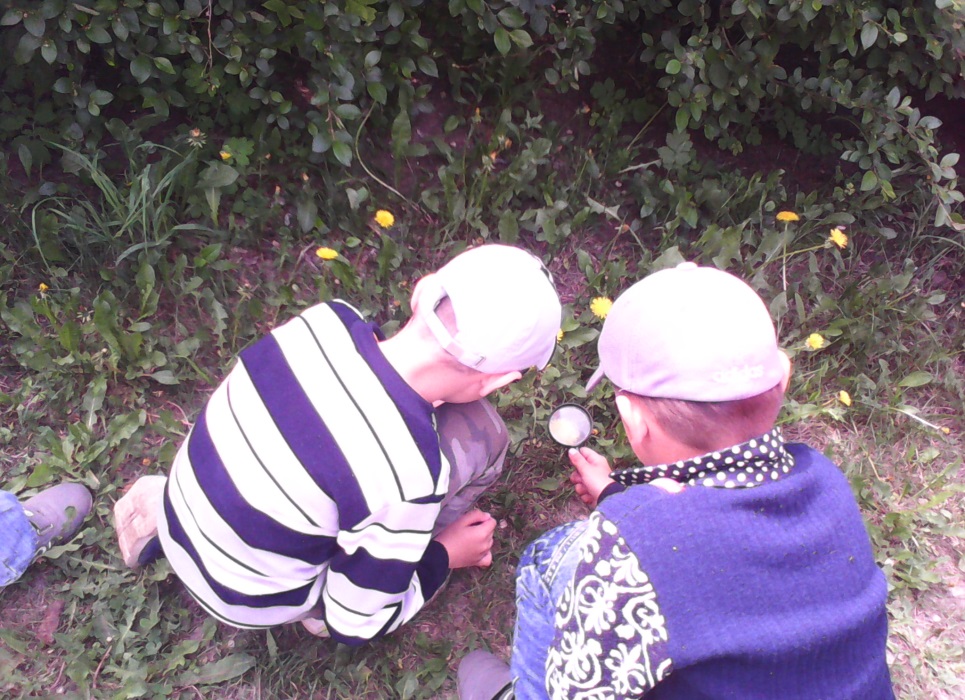 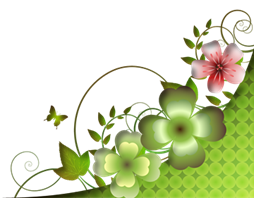 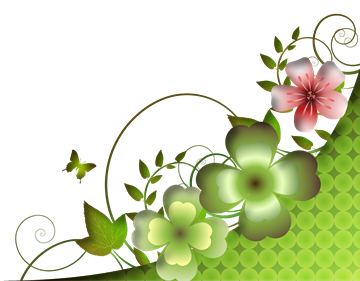 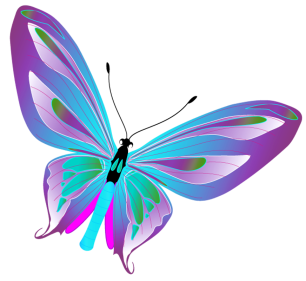 День цветовода
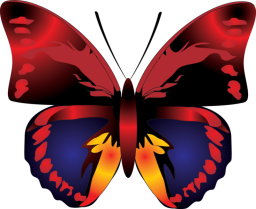 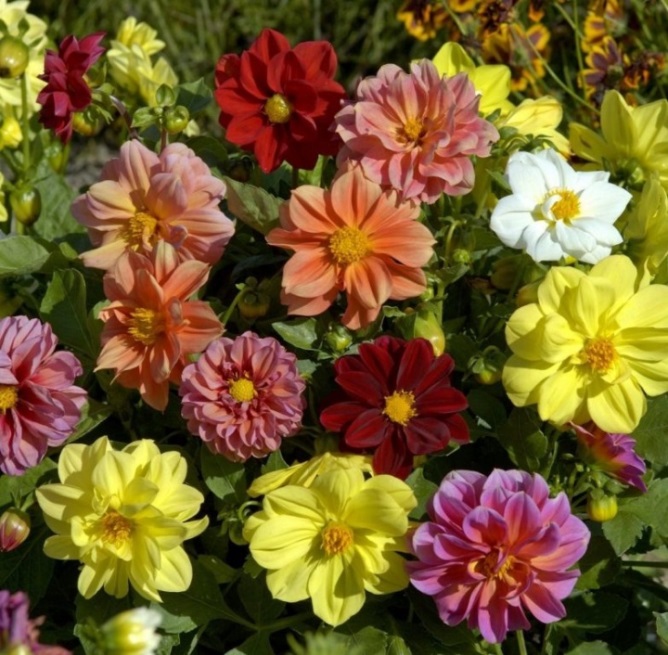 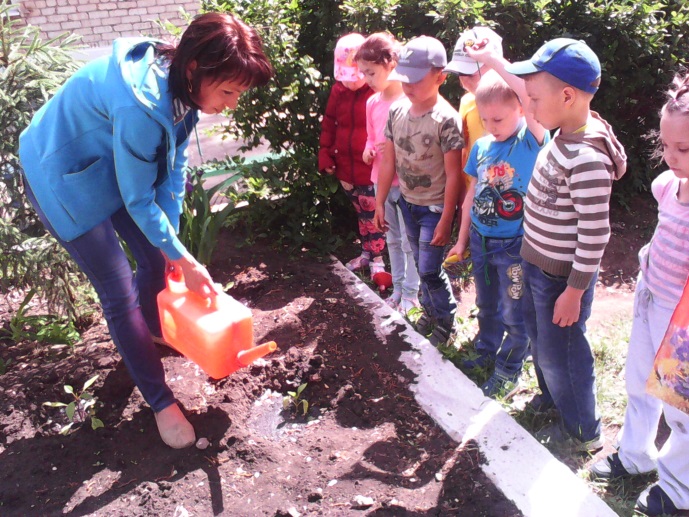 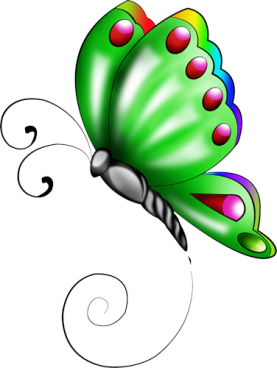 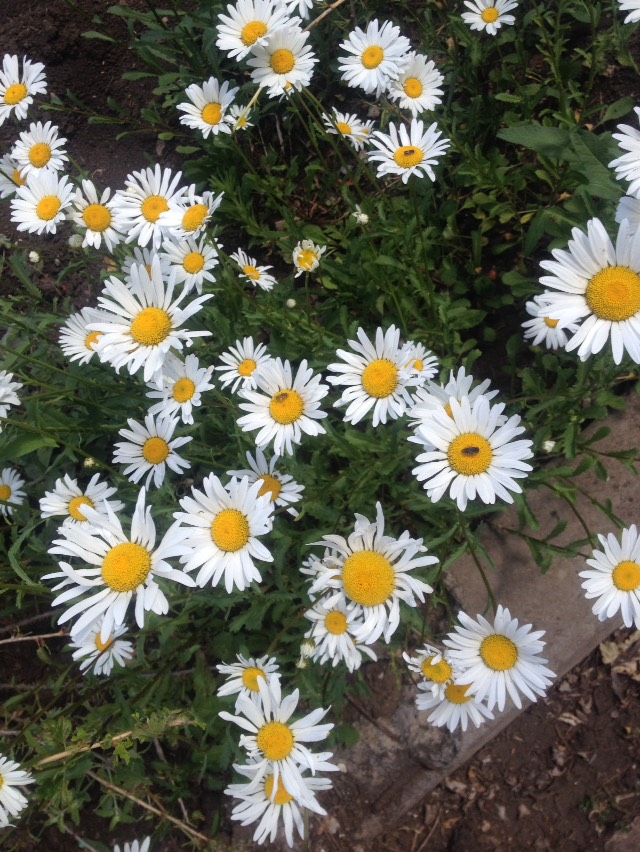 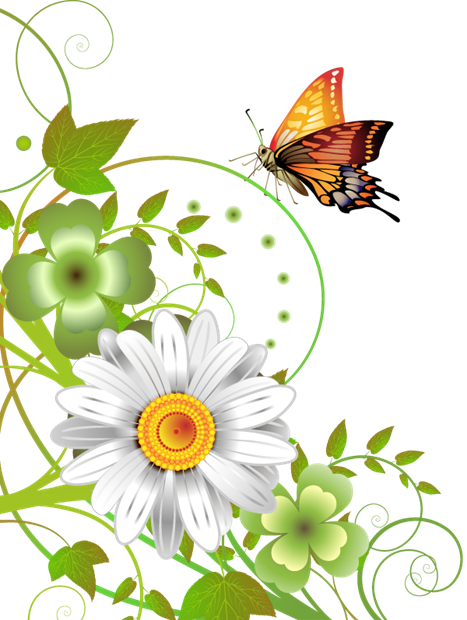 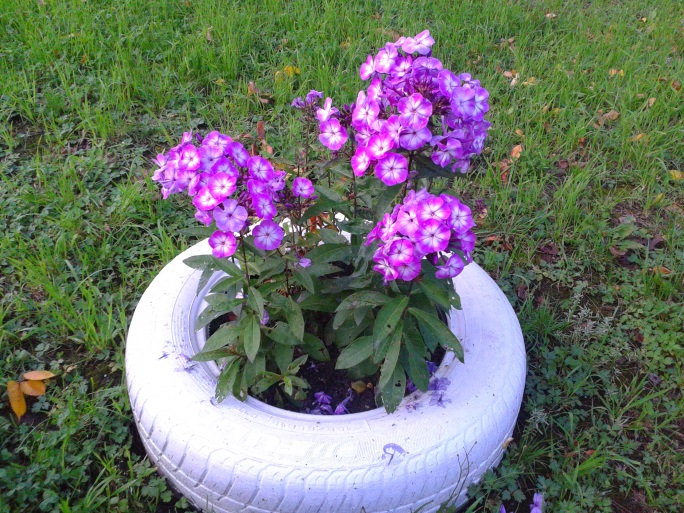 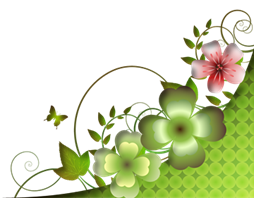 .
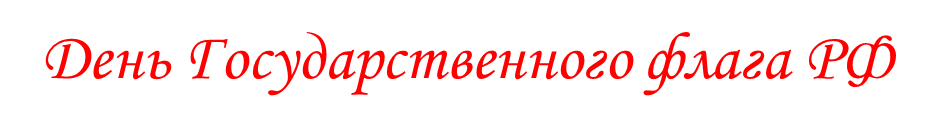 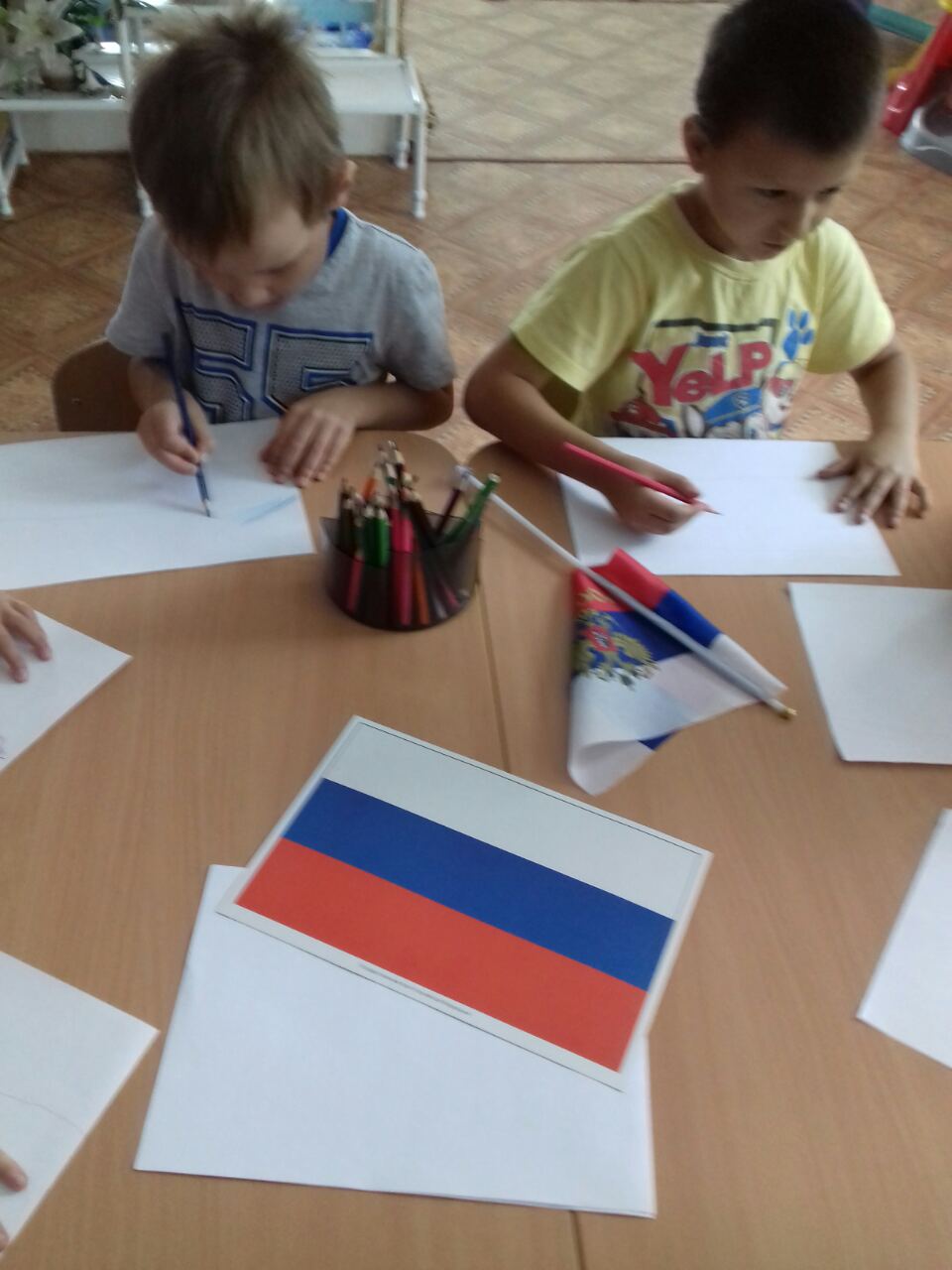 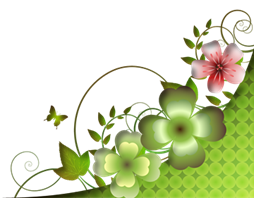 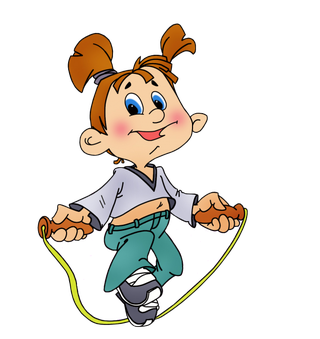 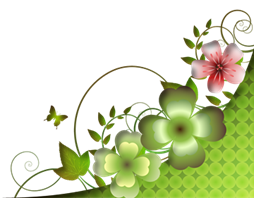 День физкультурника
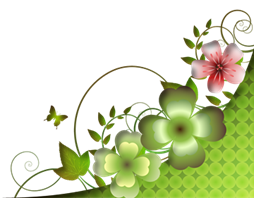 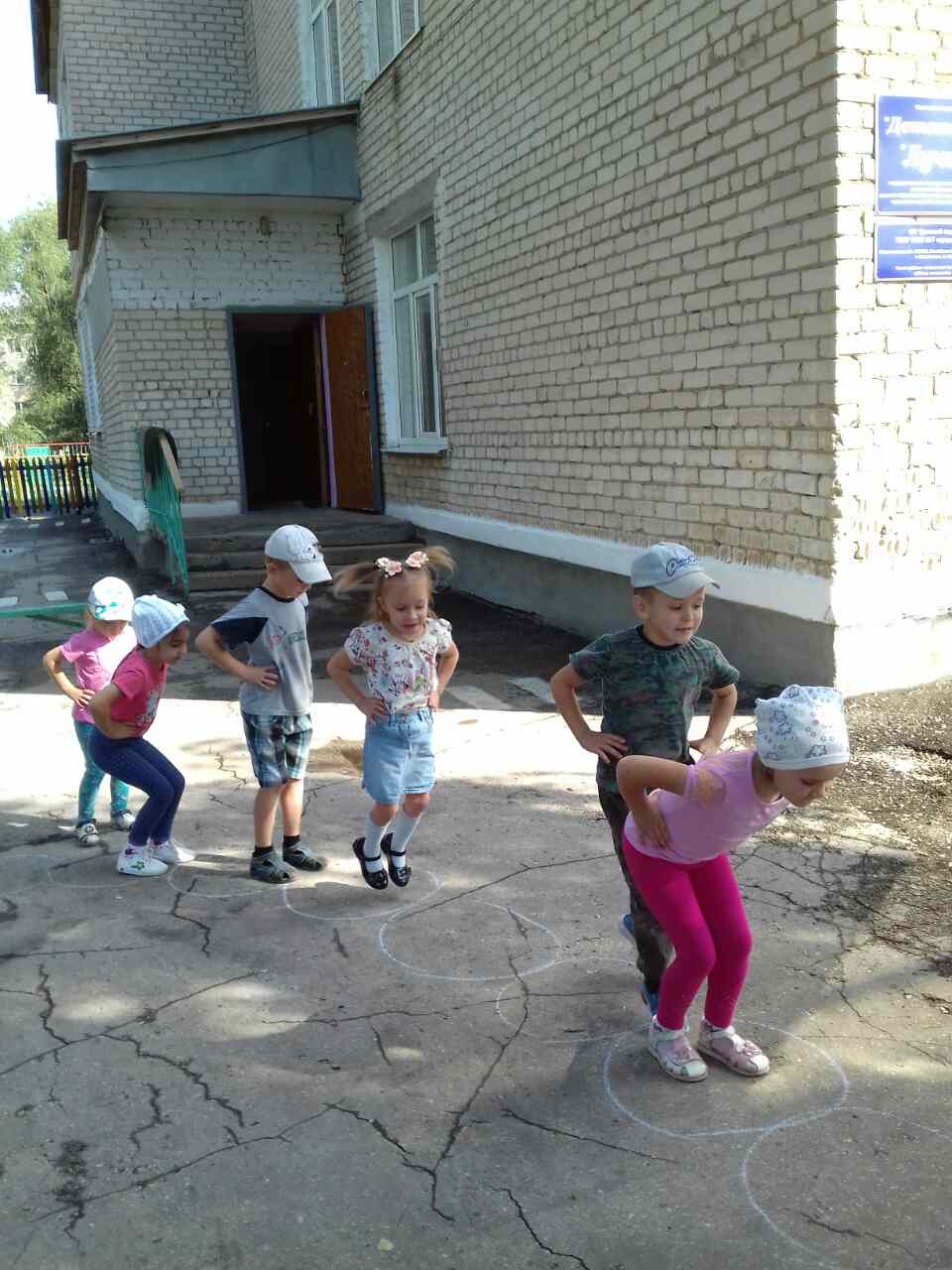 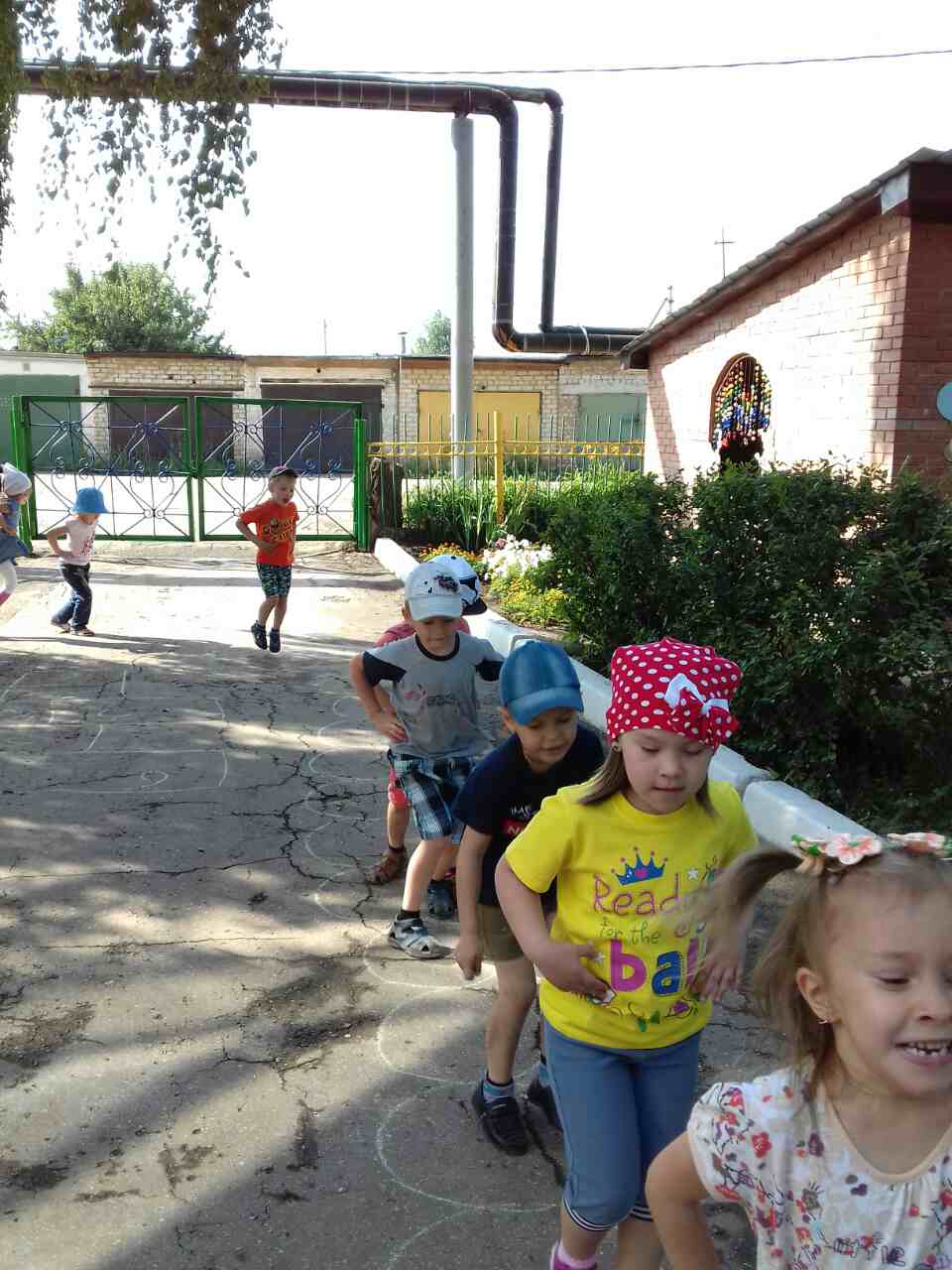 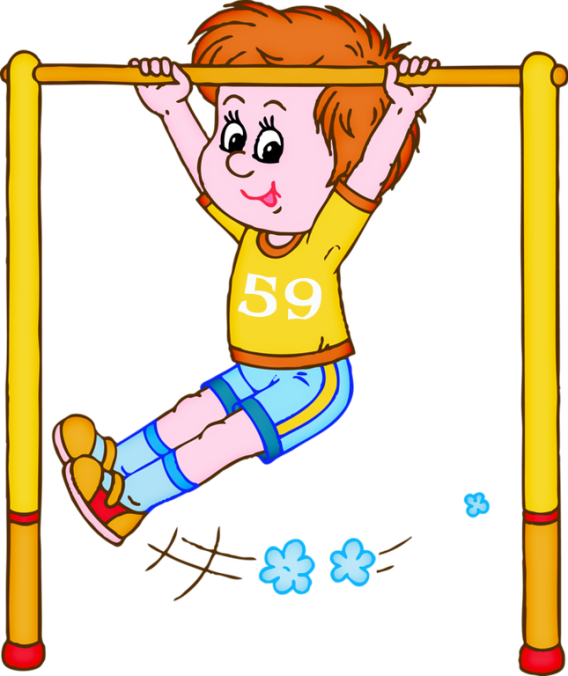 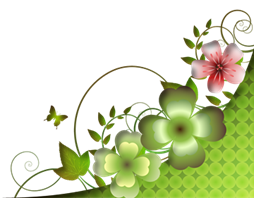 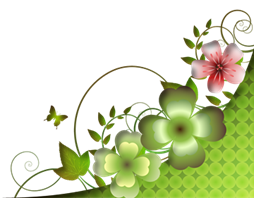 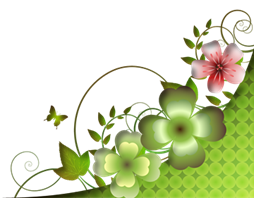 День конструктора
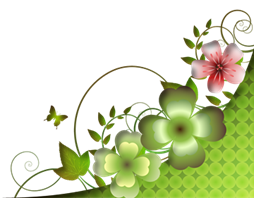 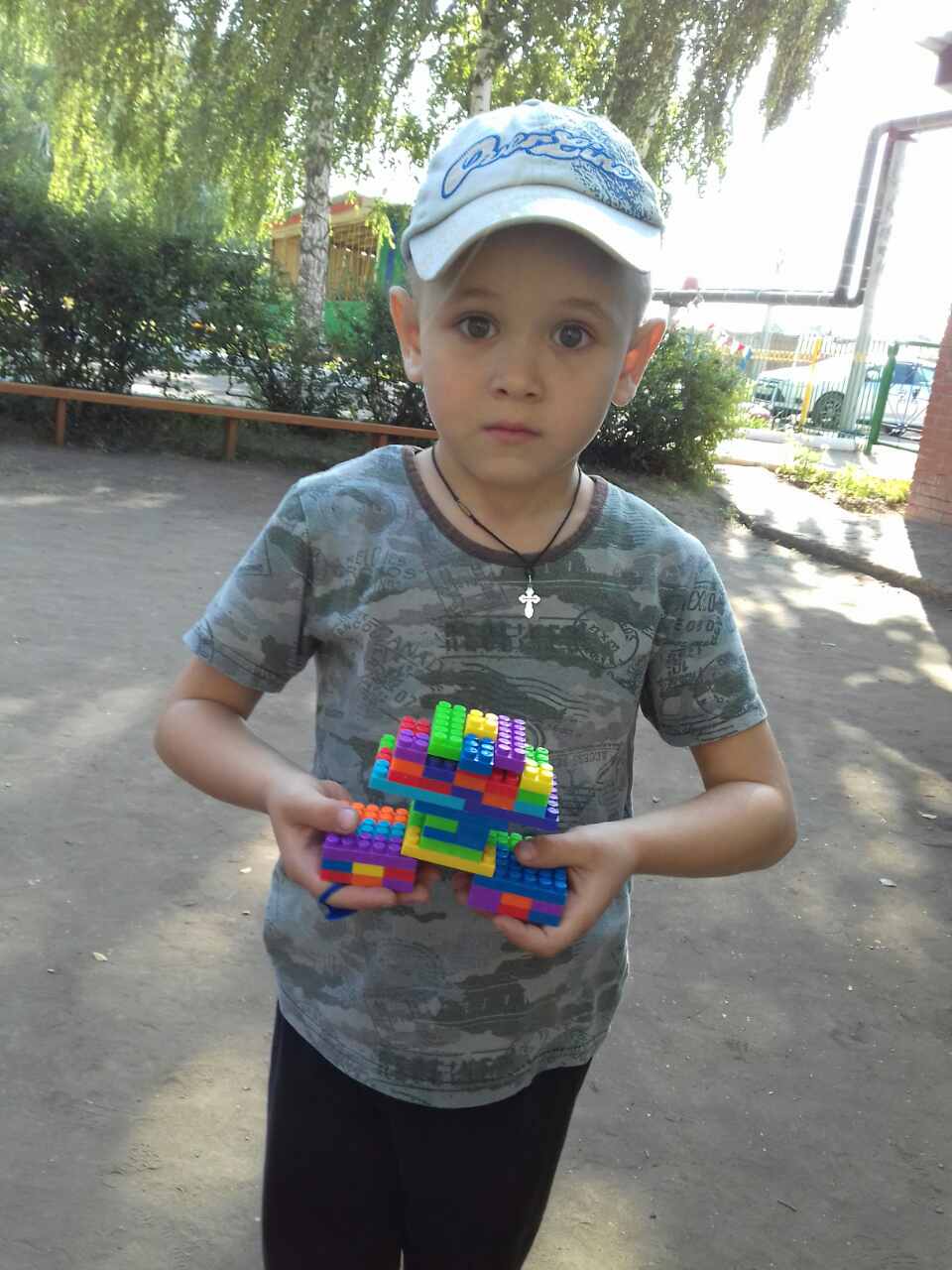 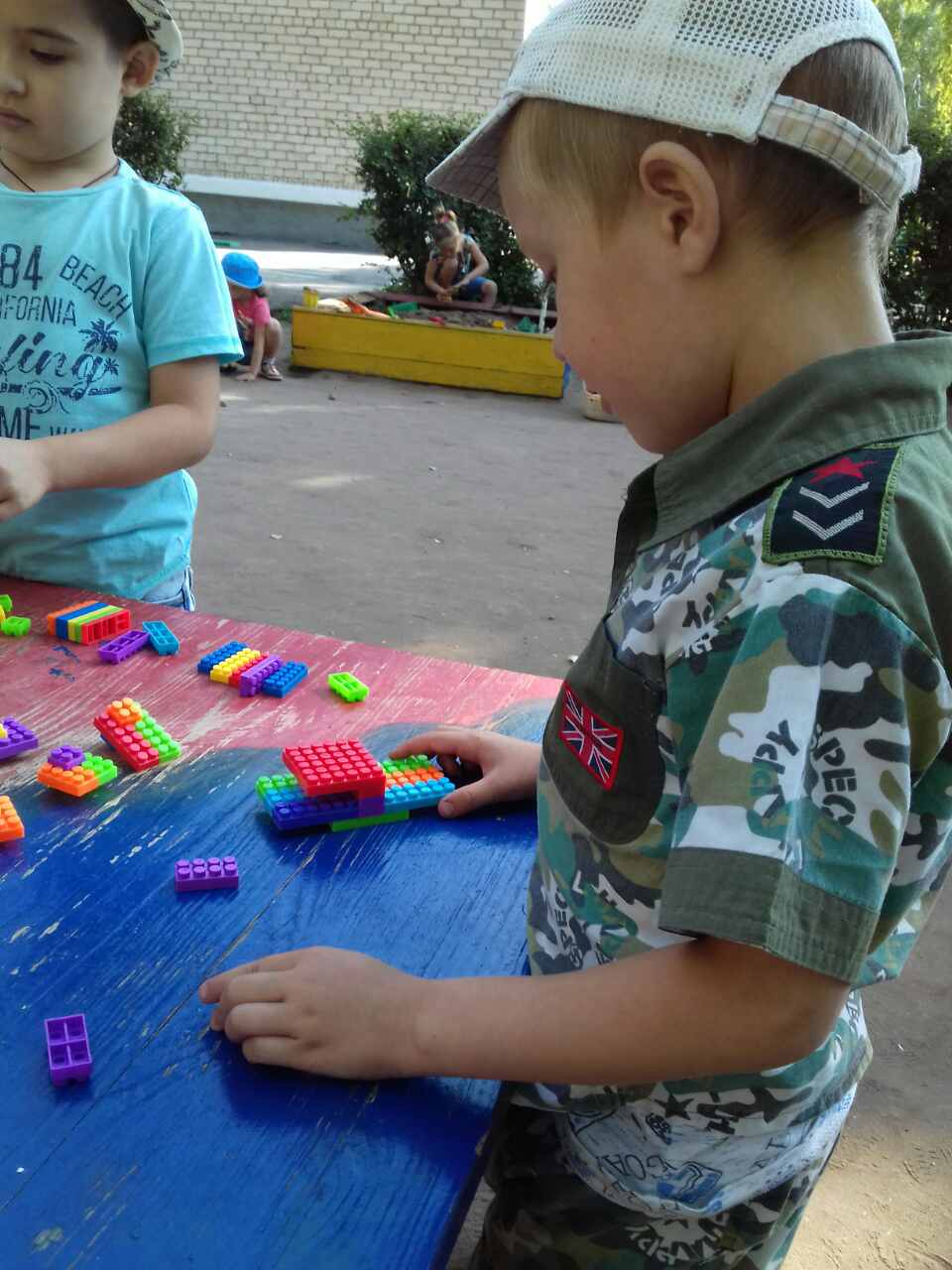 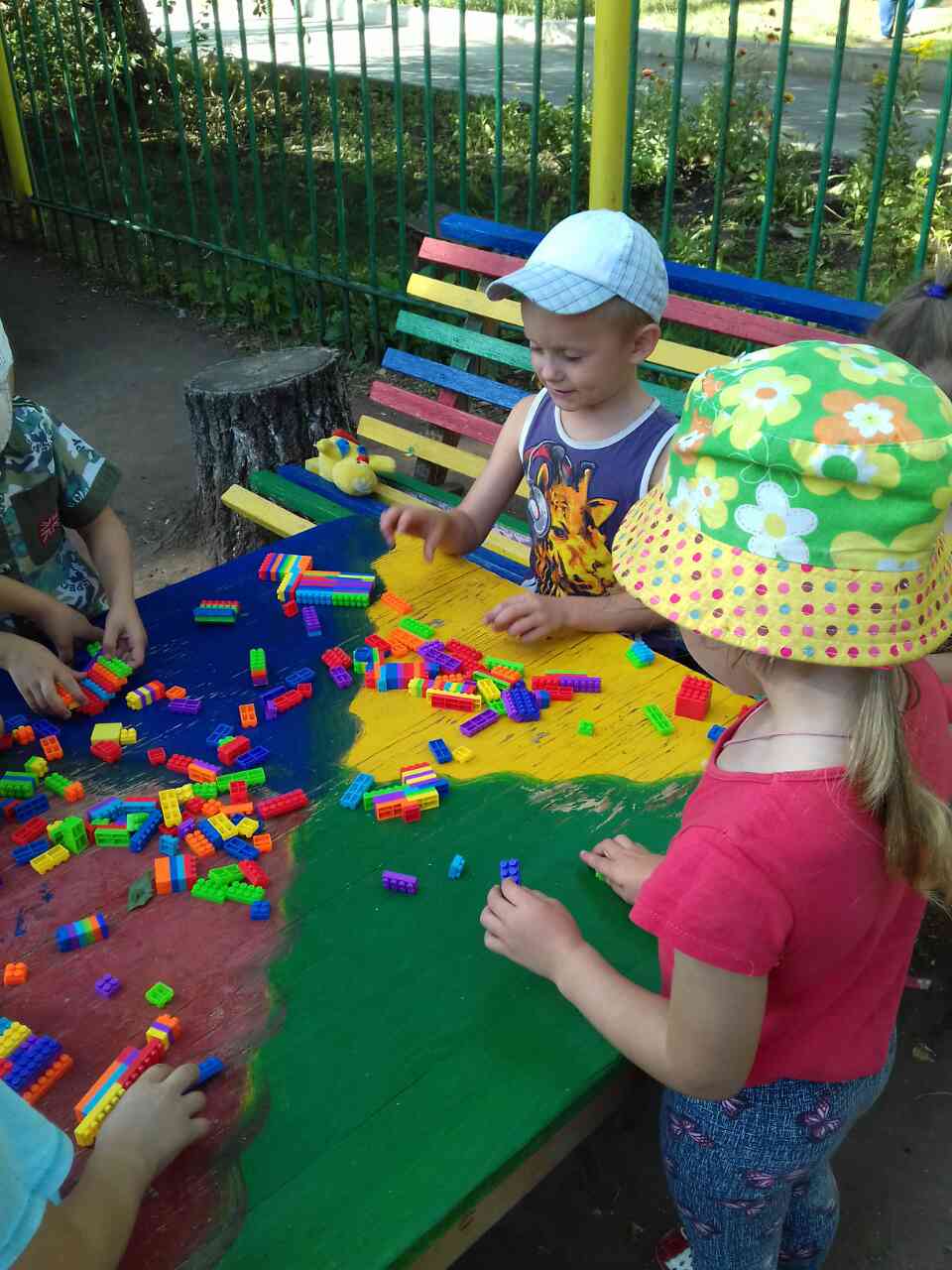 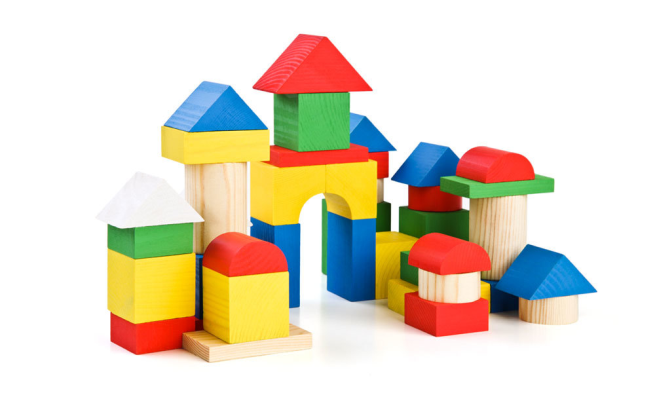 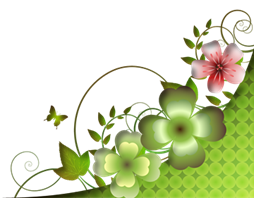 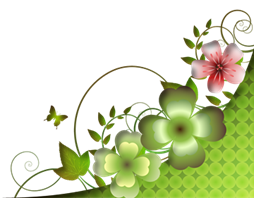 Я рисую лето – А какого цвета? Красной краской – Солнце, На газонах розы, А зеленой – поле, На лугах покосы. Синей краской – небо …
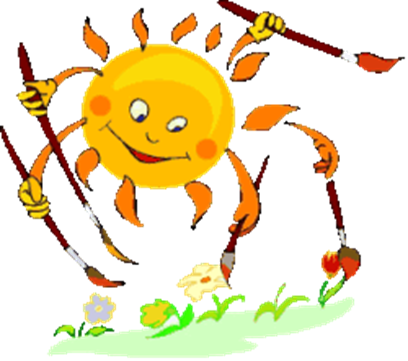 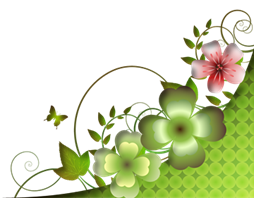 День юного художника
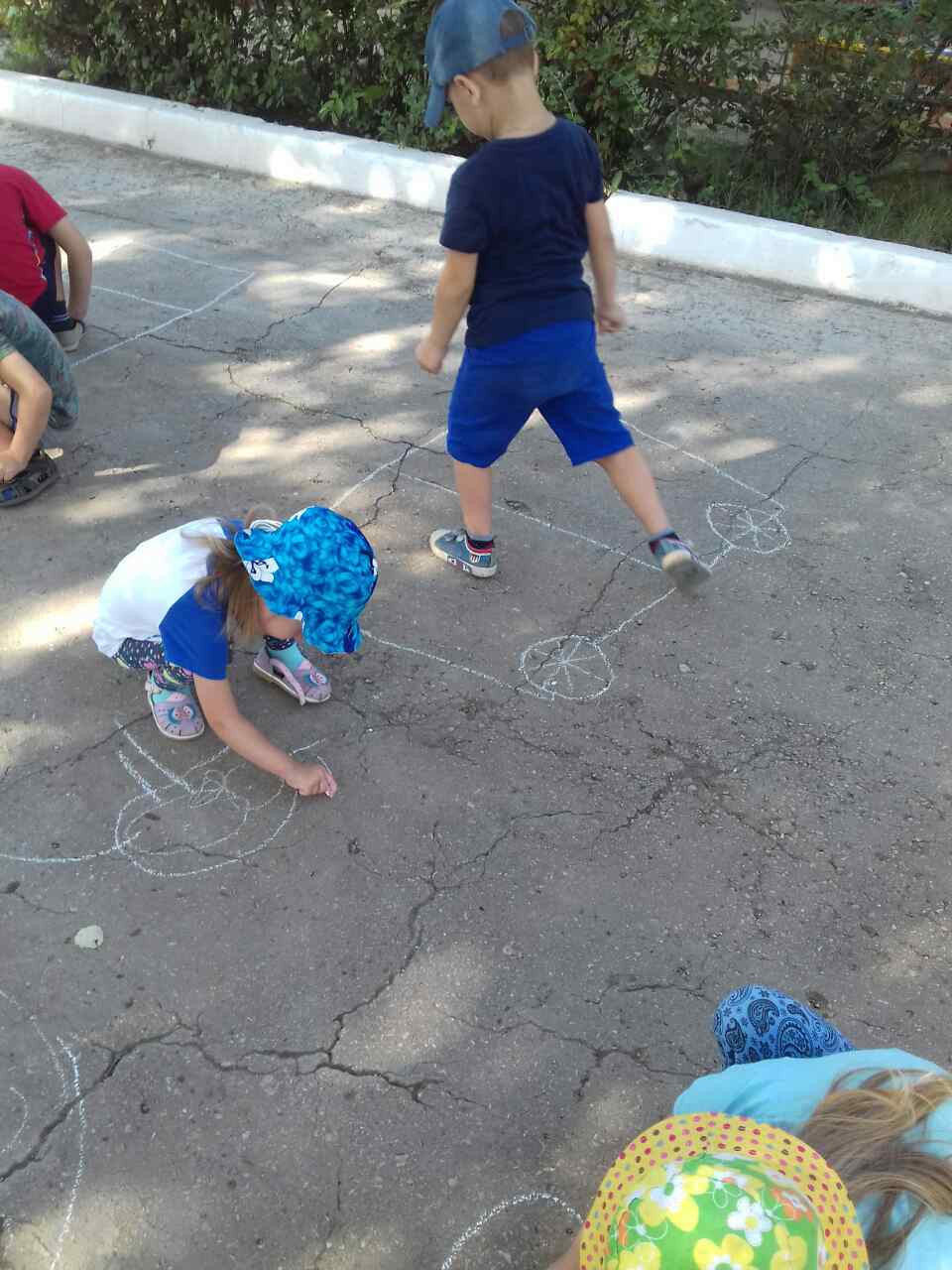 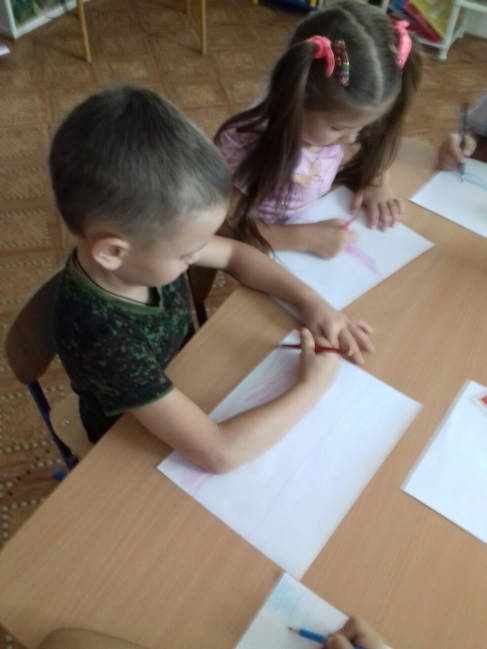 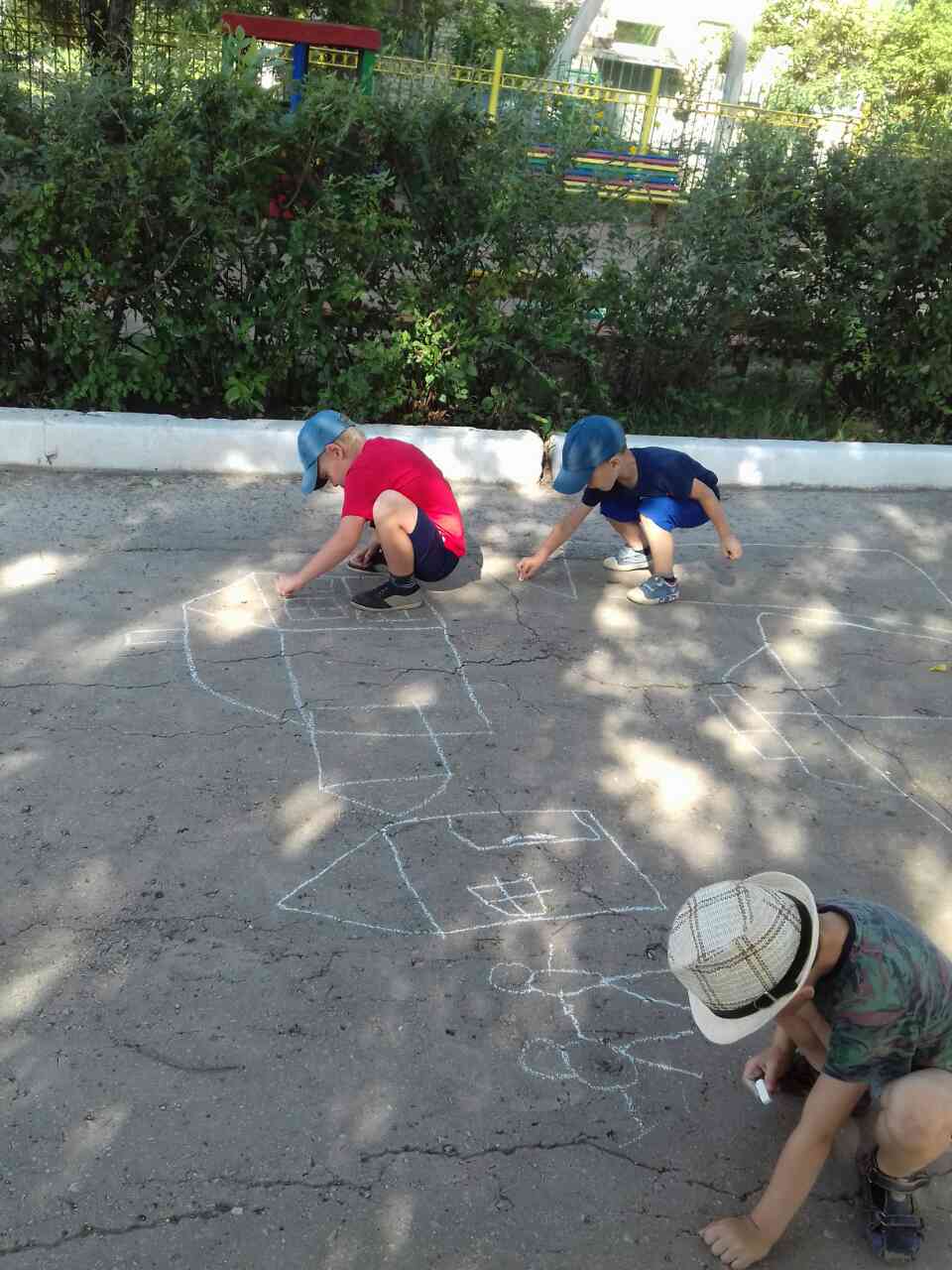 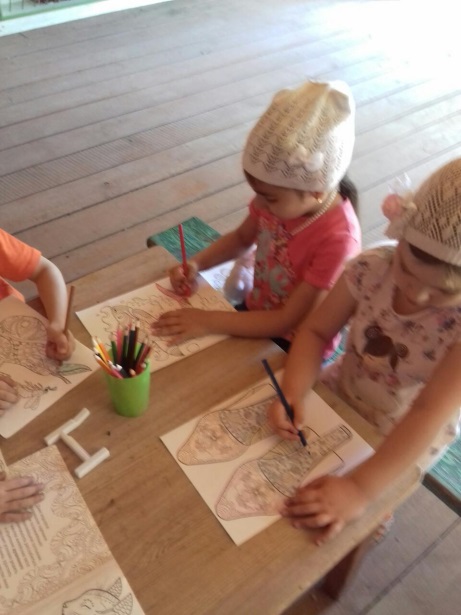 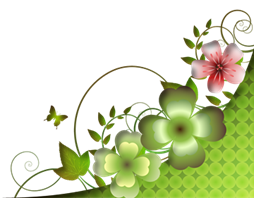 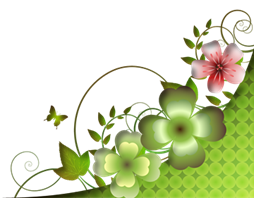 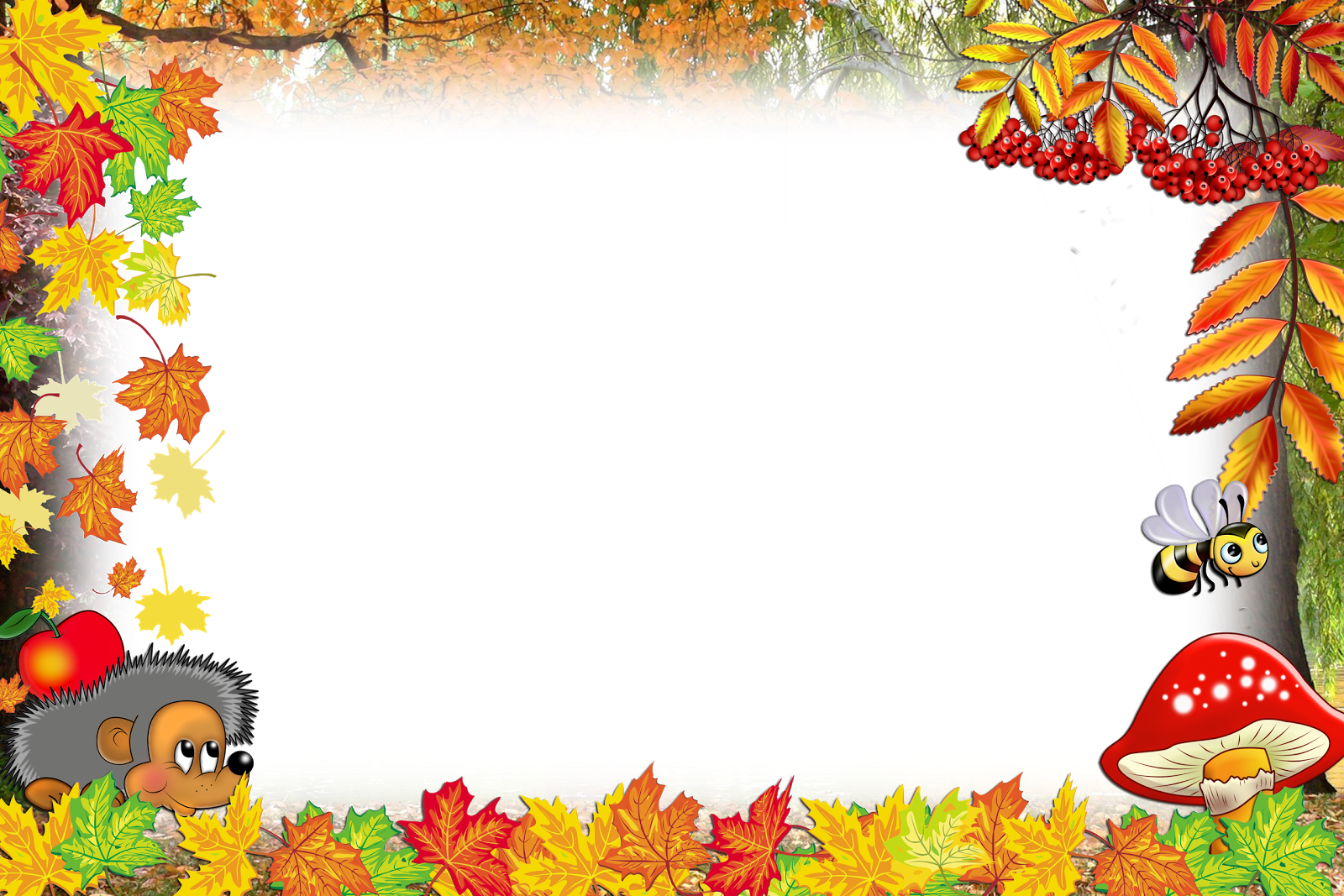 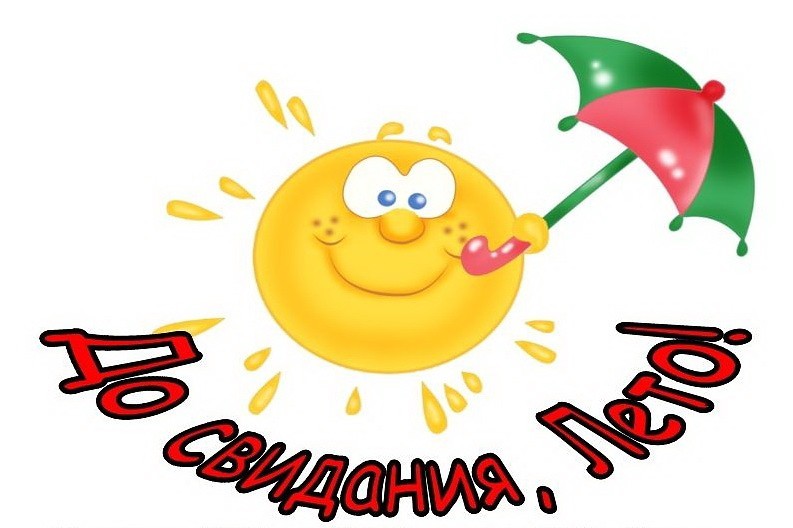